Exercise
Example
A randomized trial aims to evaluate a new (N) blood pressure lowering drug with one already in use (V). 240 subjects with high blood pressure are recruited and are randomized to the two treatments.
The new drug has a different effect on systolic blood pressure as compared with the previous one?
240 patients with high blood pressure who are randomized to the two treatments:  
120 subjects take V for 6 months   
120 subjects take N for 6 months 
After 6 months, the following reductions in pressure are observed in the two groups (pressure at randomization-pressure at 6 months):
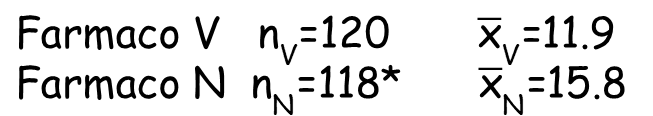 * 2 subjects in the N group move out during the study period
Assuming equal variances
a=0.01 tgdl=234* = 2.601
Thus 3.008 > tgdl=234*   =>   reject H0
Thus, V and N drugs do not have the same efficacy, as drug N tends to reduce pressure more.
Consulting the z tables yields a p-value p  0.0027 (0.00135*2).
It is possible that despite the observed difference of 3.9 mmHg, the two drugs have the same efficacy, however ...... is unlikely (p≈0.0027).It is more plausible that drug N tends to decrease pressure more
Therefore, it can be said that the true difference (δ) in efficacy between the two methods is any value included between 1 and 7 mmHg (in other words, that the difference is not less than 1 but is not greater than 7 mmHg).However, this statement is not certain, but the probability (confidence) that it is true is 99%.